마포함소아 3월 진료일정
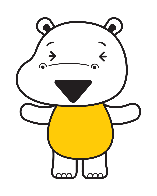 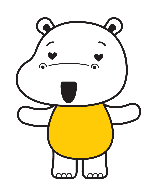 삼일절  단축진료
매주 목요일: 전체휴진 / 매주 화요일: 오후2시 ~ 오후8시30분
(점심시간 12시30분 ~ 2시)